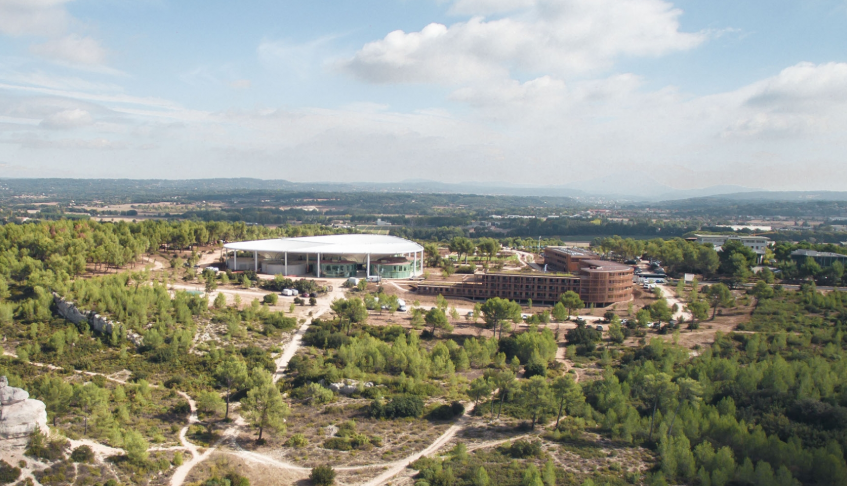 vous convient le mardi 18 décembre 2018de 9h à 14h00 sur le site novateur THE CAMP à Aix-en-Provence
et
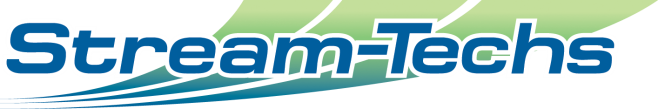 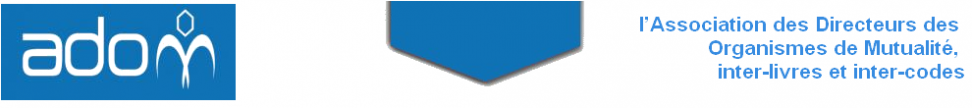 filiale de
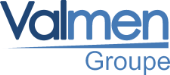 Le management de la performance et l’assurance de personnesou comment répondre aux changements de modèle et mettre en place les pratiques vertueuses au centre des préoccupation de l'entreprise
RETENEZ LA DATE – RETENEZ LA DATE – RETENEZ LA DATE – RETENEZ LA DATE